ПЕРЕВОДЧИК НА СЛУЖБЕПРАВООХРАНИТЕЛЬНЫХ ОРГАНОВ ВЕЛИКОБРИТАНИИ
© Катрина Мэйфилд 
17.01.2019
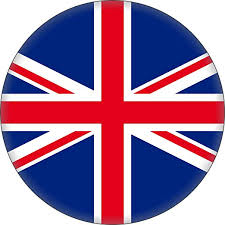 План и цели занятия
Краткий обзор предоставления переводческих услуг правоохранительным органам Великобритании
Квалификация, требования, ожидания и правила работы
Типичные сложности и их преодоление
Тематические разминки, ролевые игры, совместное обсуждение
Точный переводинтерактивная разминка
Работа в парах: рассказчик и переводчик
С русского на русский
Опишите своё утро и дорогу на семинар 
Обращайте внимание на аутентичную лексику, настроение, интонации
Перефразирование
Работа в парах: рассказчик и переводчик
С русского на русский
Сосредоточиться на послании
Визуализировать образы и передавать точно смысл послания
Британия сегодня
Переводческие услуги в контексте работы полиции и других правоохранительных органов (Нome Office, Immigration Services, NCA,  DWP, Inland Revenue, DVLA etc.)
Общественное мнение и антимиграционные настроения в обществе
Волны иммиграции (постколониальные, послевоенные, ЕС)
Жители Лондона используют более 300 языков
В 2018 полиция Лондона использовала переводчиков 130 языков
Статистика в аспекте частоты предоставления переводческих услуг 
Динамика последнего десятилетия: один из трёх-четырёх нуждается в переводчике; PPD – Департамент Защиты Граждан; DV (DASU) 24/7; технологии и удалённый перевод
Законодательная база
1953 - Европейская конвенция по правам человека (ЕКПЧ), статья 6 (3)
1998 – Закон о защите прав человека
1984 – Police and Criminal Evidence Act (PACE) местное законодательство
2010/64/ЕС Директива о праве на устный перевод в уголовном преследовании  
2012/29/ЕС Директива, устанавливающая минимальные стандарты, поддержку и защиту пострадавшим от преступления
И др.
Модели предоставления переводческих услуг
Прямые заказы без посредников
Контракты с агентствами 
Рамочные соглашения
Сложности аутсорсинга 
Модель полиции Кембриджшира 
Модель полиции Лондона 
Переводчики МВД
Переводчики SOCA/NCA
Единица смысла
Интерактивное практическое упражнение
Работа в группах по 4-5 человек 
Каждый по очереди говорит ОДНО слово
Как только образовалась единица смысла, следующий участник повторяет эту единицу
Регулирование профессии
Кого приглашают в качестве переводчика
Как и кто определяет степень компетентности переводчика
Квалификации: BA, MA, DPI, DPSI, «редкий язык»
Национальный Регистр www.nrpsi.org.uk, www.nrcpd.org.uk 
Профессиональные ассоциации (ITI, APCI, CIOL, SOMI, NUBSLI)
Языковые нюансы и признание профессии
Лингвист или переводчик?
Стандарты практики,этические требования и устав переводчика
Компетентность
Честность и правдивость
Беспристрастность 
Конфиденциальность
Надёжность
Профессионализм 
Безупречность репутации, отсутствие судимостей и порочащих связей (Vetting, background checks/security clearance: NPPV3,  CTC, DBS, SE)
Формальное членство в профессиональной ассоциации, регистре
Перевод по телефону
Тройки: диспетчер, свидетель правонарушения, переводчик
С русского на русский 
Обращаем внимание на смысл послания
Следственные действия
Допрос подозреваемого (PACE Interview)
Опрос потерпевших и свидетелей (victim/witness first account)
Получение свидетельских показаний в письменном виде (witness statement)
Видеозапись показаний (ABE VRI)
Письменные переводы 
Транскрипция и перевод аудио и видео материалов
Оперативная работа (рейды, обыски, спецоперации по борьбе с террористами и ОПГ, включая освобождение заложников и жертв трафика и эксплуатации)
Переводчик полиции и конфиденциальная консультация с адвокатом
Тенденции последних лет
Сложность дознавательных действийв контексте разнообразия и многоязычия
Обычный подход не всегда работает
Разница в культуре порождает смущение, потерю уверенности в себе или ошибочные суждения и ложные выводы
Невозможность полноценного общения и понимания без использования переводчика
Зависимость от посредника-медиатора
Правила работы с переводчиком
Проистекают из задач следствия плюс понимания специфики работы переводчика и роли переводчика
Конфиденциальность и псевдо-конфиденциальность 
Брифинг с переводчиком перед заданием: что нужно знать переводчику и почему?
контекст или материалы дела? (видео часть 3)
Нужно ли говорить подозреваемому или пострадавшему о роли переводчика и правилах общения через переводчика? (видео часть 4)
Брифинг с переводчиком
Часть 0 (предисловие): Intro: https://www.youtube.com/watch?v=JvcoNxGR13g
Часть 1:    https://www.youtube.com/watch?v=qFxwmVLQAXE
Часть 2: https://www.youtube.com/watch?v=PsK2uKOy0UA 
Часть 3: https://www.youtube.com/watch?v=omOK53KswSw 
Часть 4: https://www.youtube.com/watch?v=MQrOHBNe830 
Часть 5:     https://www.youtube.com/watch?v=egA9H3YrEMA 
Часть 6 (резюме): https://www.youtube.com/watch?v=R-bligVmWG8
Допрос подозреваемого
Часы изолятора временного содержания 24 часа (+6 +12 при домашнем насилии)
Знание процедуры = понимание контекста (“You will be charged now”)
Строгий протокол
Полицейские хорошо обучены
Присутствие адвоката помогает, хотя может создавать сложности 
Сложности точного перевода при культурных различиях ( «Он пригласил меня на ужин», «Я её выронил»)
Роль перЕводчика полиции в работе с пострадавшими
Понимание волонтёров и лингвистов-любителей
Понимание следователей 
Понимание профессиональных переводчиков (видео часть 5 )
Основные проблемы, проистекающие из несовпадения знаний и взглядов 
Способы преодоления сложностей 

Логистика
Риски
Защита здоровья и обеспечение безопасности переводчика
Единый национальный стандарт в дознавательном переводе
Готовится единый государственный протокол 
Authorised Professional Practice (APP)
Работа с переводчиком признана одним из необходимых навыков (essential skill)
Обучение полицейских и следователей к работе с переводчиком
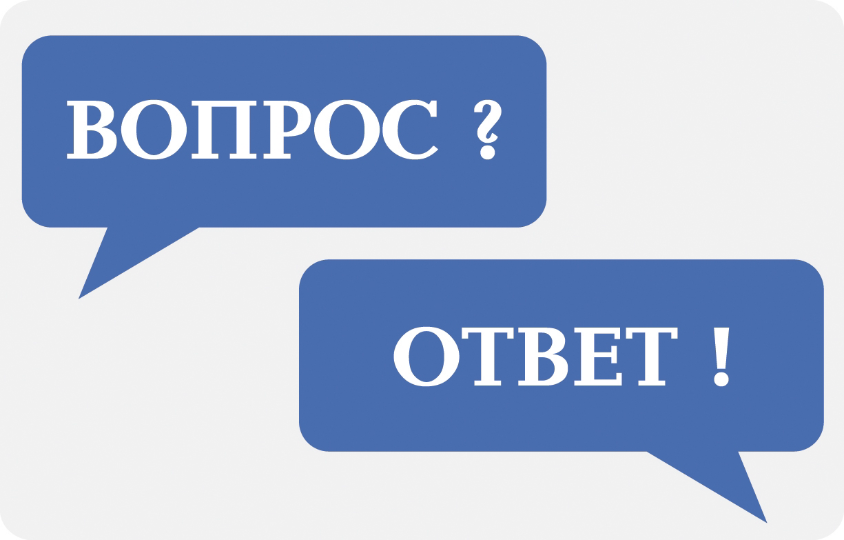 katrina@russianinterpreter.londonwww.russianinterpreter.london
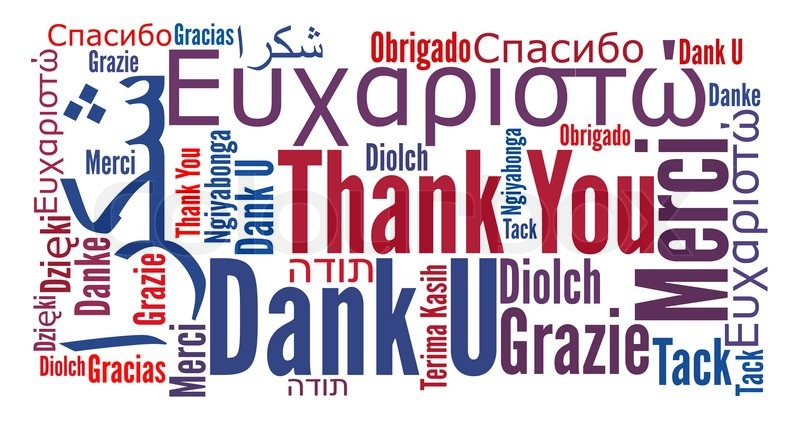